Synthesis of aliphatic polyesters from methyl 12-hydroxystearate, a bio derived AB monomer
Yogesh R. Nevare, Devyanee J. Nemade and Swaminathan Sivaram*
Polymer Science and Engineering Division, CSIR- National 
Chemical Laboratory, Dr. Homi Bhabha Road, Pune 411008, India
email id: s.sivaram@iiserpune.ac.in, yr.nevare@ncl.res.in
b
b
b
b
a
b
c
c
c
c
c
f
b
f
e
d
a
f
a
e
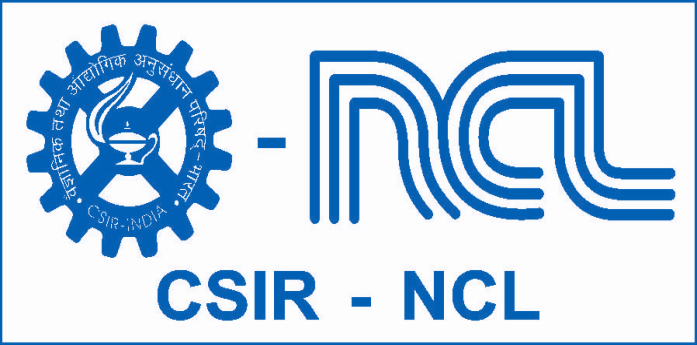 d
g
d
e
c
b
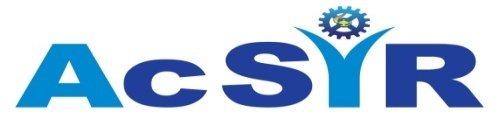 c
d
f
e
b
c
b
a
b
g
c
a
a
e
e
d
b
c
e
c
f
d
d
a
f
f
Objectives
12-hydroxystearic acid (12-HSA) is a biorenewable AB monomer and is readily available from castor seed oil. 
However, commercial 12-HSA contains several monofunctional impurities which can act as chain terminator. It is not surprising, therefore, there is only one report of polymers derived from 12-HSA   (Poly(12-HSA))  with reasonably high molecular weights1.
Long aliphatic segments  in polyesters provide significant opportunity for enahancement of crystallinity2. However, the hexyl side chain in a polymer derived from 12-HSA is likely to inhibit crystallization.
We have explored the use of purified methyl 12-hydroxy stearate (Me 12-HS) as an AB monomer for polymerization  by transesterification-polycondensation (TE-PC) using suitable catalysts.
Purification of 12-HSA
Synthesis of Me 12-HS and Poly(methyl 12-hydroxy stearate) (Poly(Me 12-HS))
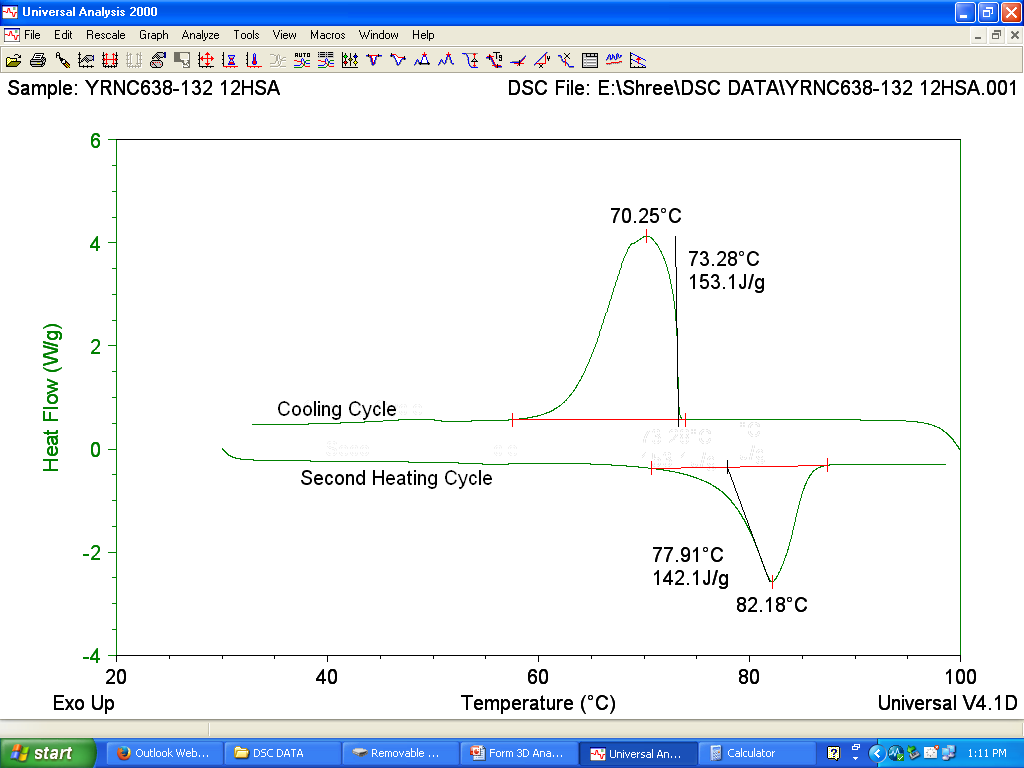 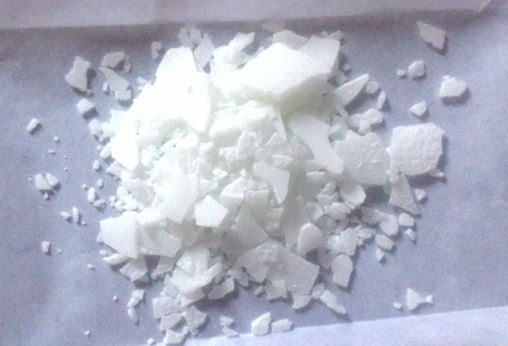 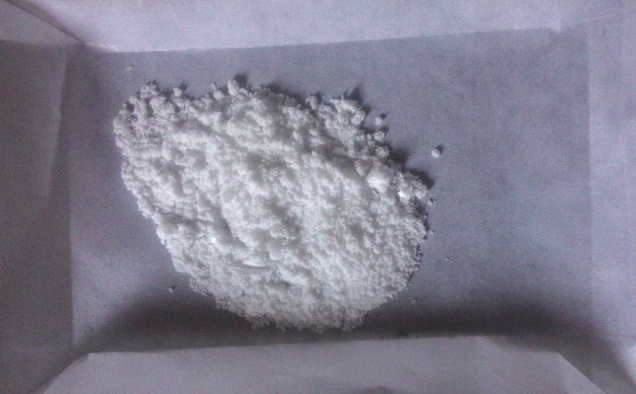 Commercial 12-HSA
Commercial 12-HSA
(75 % purity) m.p. 77oC
Unsaturation 
absent
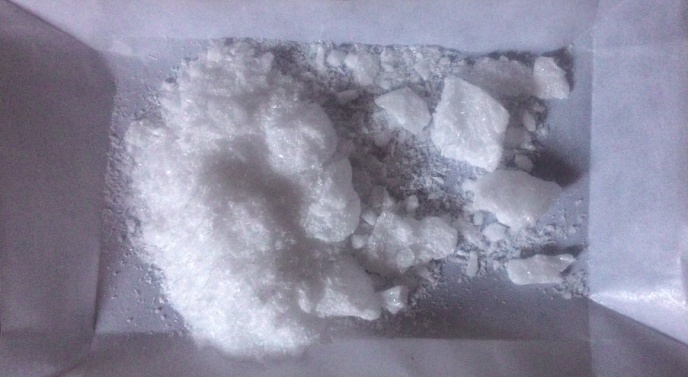 Purified 12-HSA
12-HSA dissoved in pet ether, decanted (4 time)
Recrystallization from ethyl acetate (4 times) 
m.p. 82oC
Purified Me 12-HS
m. p. 55-58oC (lit. 50-51oC)
1H NMR (500MHz) spectrum of purified 12-HSA in CDCl3
DSC of the 12-HSA
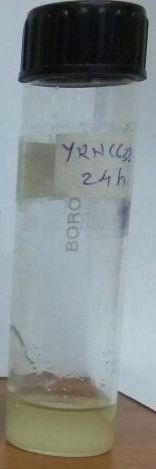 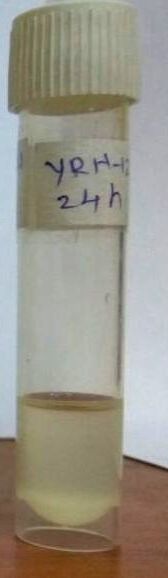 Absence of unsaturation and the ratio of e/f peak is 2:1, indicates this is an AB monomer.
The highest reported m.p. in the literature with purity of   > 99% observed m.p 82oC1.
1H-NMR of Poly(Me 12-HS)
DP vs time
1H-NMR of Me 12-HS
MALDI-TOF of Poly(Me 12-HS)
Cyclic K+ adduct
Linear Na+ Adduct
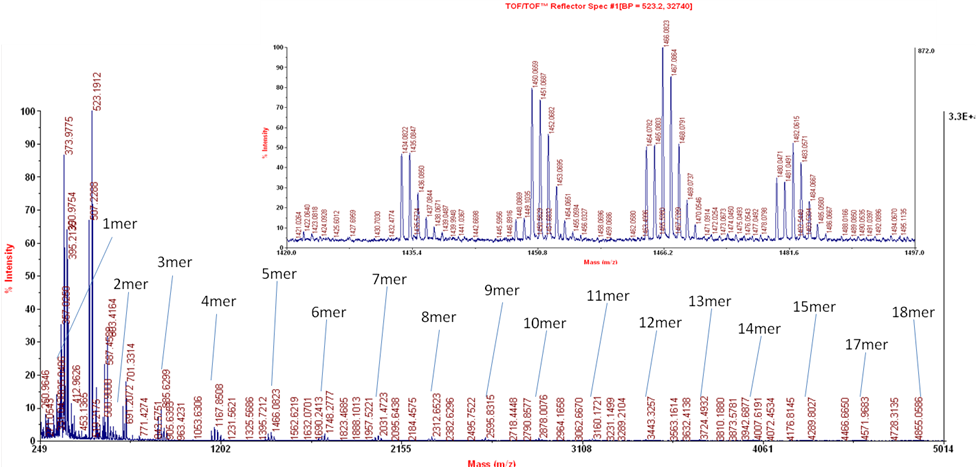 Cyclic Na+ adduct
Linear K+ adduct
Unsaturation 
absent
b
c, d
e
a
g
f
1H NMR (500MHz) spectrum of vacuum distilled Me12-HS in CDCl3.
1H-NMR (200 MHz) spectrum of sample 8  (180oC) (after 24 h) in CDCl3.
Cyclics begin to form even at early stages of transesterification. The concurrent formation of cyclics could restrict the efficient polymerization of this monomer.
Absence of unsaturation and the ratio of g/f/e peak is 3:1:2, indicates this is an AB monomer.
The rate of polymerization, as evidenced by the change of DP with time, indicates that the rate is faster with a titanium based catalyst at both temperatures.
The degree of polymerization was calculated by integrating proton g with proton h.
1H-NMR of Poly(12-HSA)
1H-NMR of Cyclic dimer of 12-HSA
Synthesis cyclic dimer of 12-HSA and Poly(12-HSA)
1H NMR (500MHz) spectrum of purified cyclic dimer of 12-HSA in CDCl3.
1H NMR (200MHz) spectrum of p(12-HSA) in CDCl3.
Disappearance of peak at 3.59 ppm due to the linear chain indicate that the formation of cyclic dimer
ROP of cyclic dimer of 12-HSA was confirmed by the opening of ring by the appearance of peak at 3.59 ppm
The method of hydrolysing a cyclic dimer of 12-HSA may  offer another method to generate monomer grade 12-HSA; additionally a ROP of the cyclic dimer using an appropriate catalyst may offer a method to directly make polymers of 12-HSA.
Future Work
References
To understand the scope and limitation of transesterifcation- polymerisation reaction of Me 12-HS using a monomer of high purity.
To prepare high purity 12-HSA monomer, either by crystallisation or hydrolysis of a cyclic dimer and  examine its polyesterification reaction in melt.
To explore the feasibility of ROP of a cyclic dimer of 12-HSA. 
To understand the importance of cyclic oligomer formation in such polymerisation.
Bawn, C. E. H.; Huglin, M. B. Polymer 1962, 3, 257.
Stempfle, F.; Ortmann, P.; Mecking, S. Chem. Rev. 2016, 116, 4597.
Granata, A.; Sauriol, F.; Perlin, AS. Can. J Chem. 1994, 72, 1684.
Acknowledgement
YRN acknowledges DST for INSPIRE fellowship and CSIR-NCL for facilities.